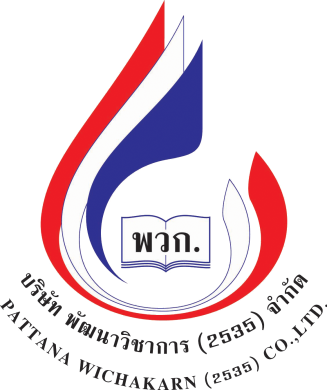 การเขียนโปรแกรมคอมพิวเตอร์Computer Programming3204-2007เรียบเรียงโดยโอภาส  เอี่ยมสิริวงศ์
บริษัท  พัฒนาวิชาการ  (2535)  จำกัด
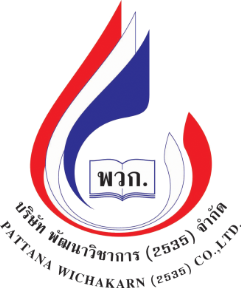 บทที่  5  ประโยคคำสั่งควบคุม (ลูปและเงื่อนไข)
สาระการเรียนรู้
		1. ประโยคคำสั่งเพื่อวนรอบ
		2. ประโยคคำสั่งเพื่อกำหนดเงื่อนไข
ประโยคคำสั่งเพื่อวนรอบ
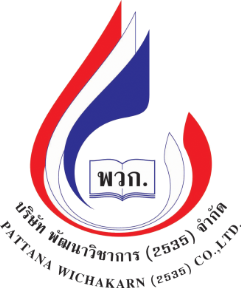 เป็นคำสั่งให้คอมพิวเตอร์ทำงานซ้ำในกระบวนการเดิมเรื่อย ๆ อาจมีการเปลี่ยนแปลงค่าบางค่าในระหว่างการประมวลผล ประกอบไปด้วย
	1. ประโยคคำสั่ง while 
	จะสั่งให้ทำงานวนไปจะกว่าเงื่อนไขที่กำหนดจะเป็นเท็จ และจึงจะหยุดการทำงาน มีรูปแบบดังนี้ 



	expression	คือ นิพจน์ทางคณิตศาสตร์ หรืออาจเป็นเงื่อนไขที่			กำหนดขึ้น
	statement	คือ ประโยคคำสั่งต่าง ๆ ที่ต้องการให้ทำงานซ้ำ
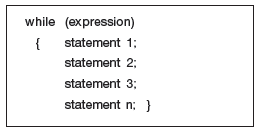 ประโยคคำสั่งเพื่อวนรอบ (ต่อ)
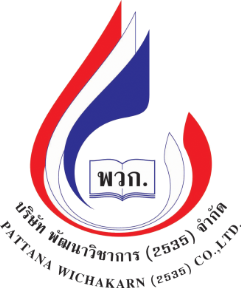 2. ประโยคคำสั่ง do…while
	ประโยคคำสั่ง do…while จะเริ่มทำงานในบล็อกหนึ่งรอบก่อน จากนั้นจึงค่อยทำการตรวจสอบเงื่อนไข หากเงื่อนไขเป็นจริงก็จะดำเนินการไปเรื่อย ๆ  ตนเงื่อนไขเป็นเท็จจึงออกจากลูป มีรูปแบบดังต่อไปนี้



	expression	คือ นิพจน์ทางคณิตศาสตร์ หรืออาจเป็นเงื่อนไขที่				กำหนดขึ้น
	statement	คือ ประโยคคำสั่งต่าง ๆ ที่ต้องการให้ทำงานซ้ำ
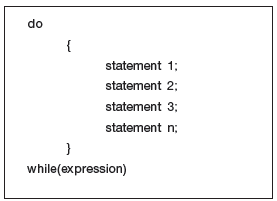 ประโยคคำสั่งเพื่อวนรอบ (ต่อ)
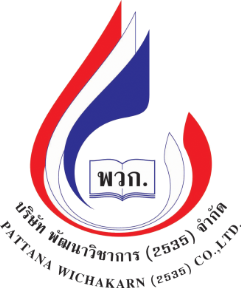 3. ประโยคคำสั่ง for
	จะมีการตรวจสอบเงื่อนไขด้วยการนำค่าตัวแปรที่มีการกำหนดค่าเริ่มต้นมาทำการเปรียบเทียบเงื่อนไขที่ได้กำหนด โดยหากเงื่อนไขเป็นจริงก็จะทำงานต่อไปจนกระทั่งเงื่อนไขเป็นเท็จจรึงออกจากลูป มีรูปแบบดังนี้
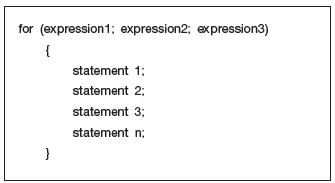 ประโยคคำสั่งเพื่อกำหนดเงื่อนไข
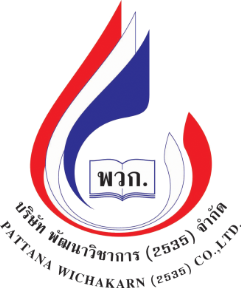 1. ประโยคคำสั่ง if…else 
	ประโยคคำสั่งนี้มักนำไปใช้สำหรับเพื่อเปรียบเทียบเงื่อนไขต่าง ๆ มีรูปแบบ ดังนี้





	expression	คือ นิพจน์หรือเงื่อนไข
	statement	คือ ประโยคคำสั่งที่ต้องการให้ทำ
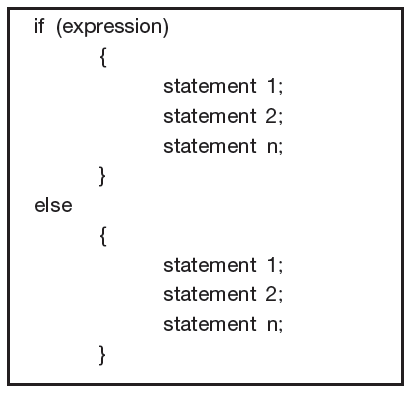 ประโยคคำสั่งเพื่อกำหนดเงื่อนไข (ต่อ)
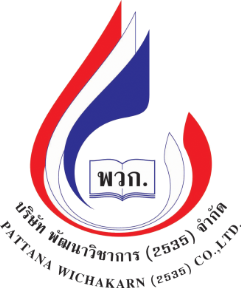 2. ประโยคคำสั่ง switch
	ประโยคคำสั่งนี้มักนำไปประยุกต์ใช้สำหรับการเขียนเมนู ซึ่งมีรูปแบบ ดังนี้
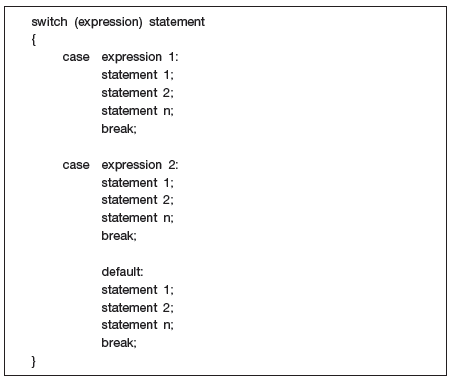 expression	คือ นิพจน์ที่ต้องการนำไปตรวจสอบ			เงื่อนไข โดยหากตรงกับ case ใด ก็จะ			กระทำในประโยคคำสั่งของ case นั้น
break		คือ การสั่งให้หลุดออกจากลูป ซึ่ง			มักจะไว้ในส่วนท้ายประโยคคำสั่งในแต่ละ 		case 
default 		คือ กรณีที่เงื่อนไขไม่ตรงกับ case ใด ๆ จะ		ทำหลัง default